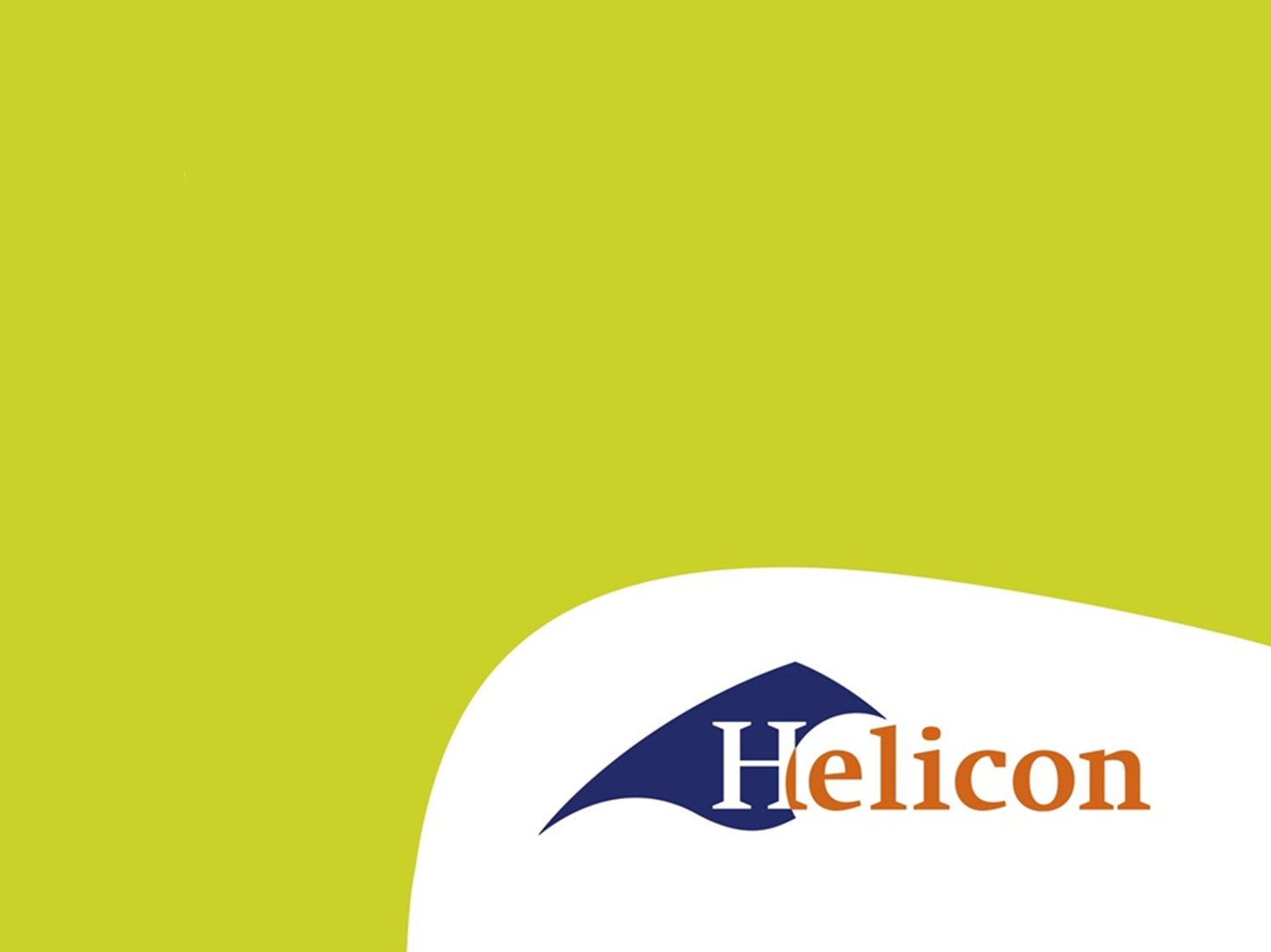 IBS de productontwikkelaar
Voedselconservering
Waar gaan we het over hebben?
Conserveren, waarom?
Wat is conserveren?
Conserveringstechnieken
Opdracht - groep
Conserveren, waarom?
Noem redenen waarom we voedsel conserveren
Conserveren, waarom?
Economische aspecten
Spreiding van het aanbod
Langer bewaren van voedingsmiddelen
Sensorische aspecten
Beter smaak (zuurkool), geur, consistentie
Gebruiksgemak
Gedeeltelijk gaar, bonen in blik
Volume verkleinen, spinazie
Wat is conserveren?
Conserveren wordt ook wel verduurzamen genoemd
Bij conserveren wordt de natuurlijke kringloop onderbroken door het afbraakproces te remmen of uit te stellen.
Is gericht op bederf uit te stellen
Micro-organismen doden of remmen in de groei
conserveringstechnieken
conserveringstechnieken
Op welke 5 methoden kunnen we bacteriën remmen?
conserveringstechnieken
Conserveertechnieken
Toevoegen van micro-organisme
Verwijderen micro-organisme
Remmen van de activiteit van enzymen en micro-organismen
Inactiveren van micro-organisme
Horde principe
Conserveertechniekentoevoegen van micro-organisme
Fermenteren
Wie ken er voorbeelden van fermentatie?
Effecten van fermentatie?
Verlaging pH door zuurvorming
Vorming alcohol
Vorming smaak en aroma

https://www.youtube.com/watch?v=2z36Gv7Um8A
Conserveertechniekenverwijderen van micro-organisme
Filteren
Voordelen?
Geen verandering van smaakeigenschappen
Conserveertechnieken:remmen van micro-organisme
Temperatuur verlagen
Koelen
Diepvriezen
Groente eerst blancheren
Snel invriezen om beschadiging celwanden te voorkomen
Langzame enzymatische processen
Vloeibare stikstof
Veranderen zuurtegraad
Toevoegen voedingszuur
Verlaging pH
Groot effect op het product
Conserveertechnieken:remmen van micro-organisme
Verlagen wateractiviteit	
Drogen
Warm of koud
Suiker toevoegen
Alcohol toevoegen
Zout toevoegen
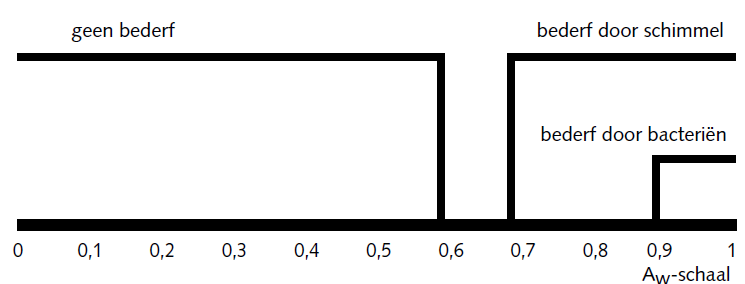 Conserveertechnieken:remmen van micro-organisme
Verwijderen van zuurstof
Vacuüm verpakken
Voordeel geen verandering van smaak
Gasverpakken
Kooldioxide
Stifstof (fruitindustrie)
Toevoegen antimicrobiële stoffen
Roken
Conserveermiddelen
Conserveertechnieken -Conserveermiddel
Een stof die wordt toegevoegd aan levensmiddelen, cosmetica en andere bederfelijke producten om de houdbaarheid ervan te verlengen.
Gaat groei van micro-organismen (mo’s):
bacteriën, schimmels en gisten tegen
Een conserveermiddel dient ofwel de omstandigheden zodanig te veranderen dat mo’s niet of nauwelijks kunnen groeien of overleven, ofwel specifiek dodelijk te zijn voor mo’s.
Conserveermiddelen mogen niet schadelijk zijn voor mensen.
Conserveertechnieken -Conserveermiddel
Giftige stoffen voor micro-organismen

Voorbeelden:
Sorbinezuur en benzoëzuur  remming schimmelgroei in zure producten
 Nitriet  vlees en vleeswaren
Sulfiet  wijn (afdoden gisten)
Conserveertechnieken:inactiveren van micro-organisme
Hitte
Blancheren (70-90°C, korte tijd)
Pasteuriseren (70-90°C, stromend)
Steriliseren (>100°C)
Wecken
UHT (140°C)
Combinatie druk en warmte
Hogere druk lagere temperatuur nodig
Pulserend licht 
Doorstralen
kruiden
Conserveertechnieken: Horde- principe
Milde conservering is meerdere levensvoorwaarde ongunstig maken

Dit noemen we het horden-principe
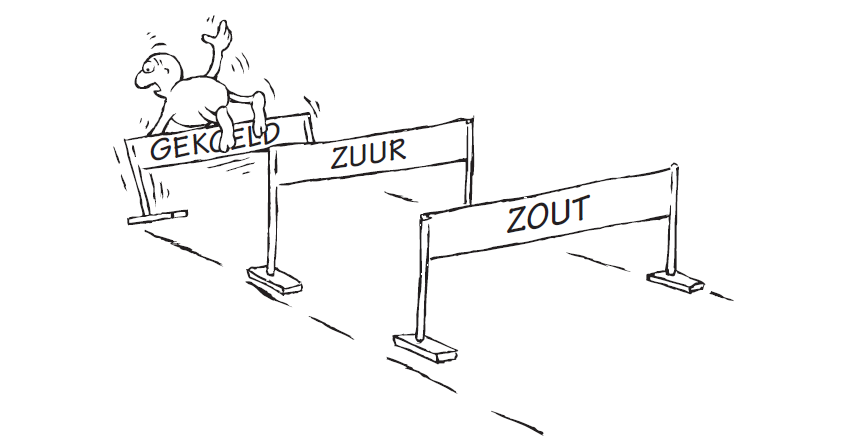 Conserveertechnieken: Horde-principe
Conserveren volgens het hordenprincipe zijn er verschillende soorten groeiremmende factoren aanwezig:
Koelen
Verlaagde Aw
Een lage pH
Lage aanwezigheid van zuurstof
Lichte hittebehandeling
Aanwezigheid van concurrentieflora
Aanwezigheid van conserveermiddelen
Conserveertechniek - Opdracht
Er worden verschillende conserveermethoden gebruikt in de levensmiddelenindustrie
Benoem per productgroep de verschillende conserveertechnieken
Graan – graanproducten
Melk – melkproducten en ei
Groente en fruit
Vis – visproducten
Zoek de juiste producten bij de conserveertechnieken
Conserveertechniek - Opdracht
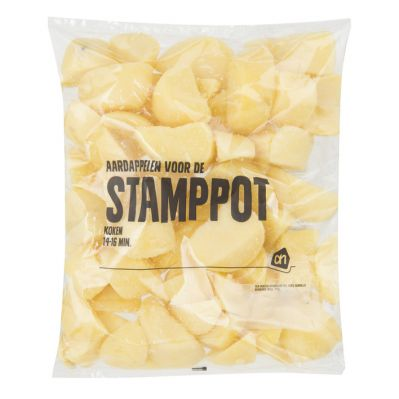 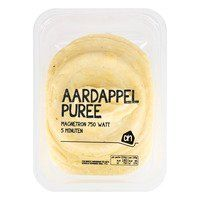 Aardappelen
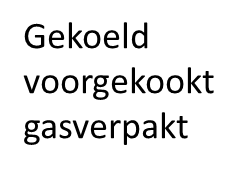 Gekoeld
voorgekookt
gasverpakt
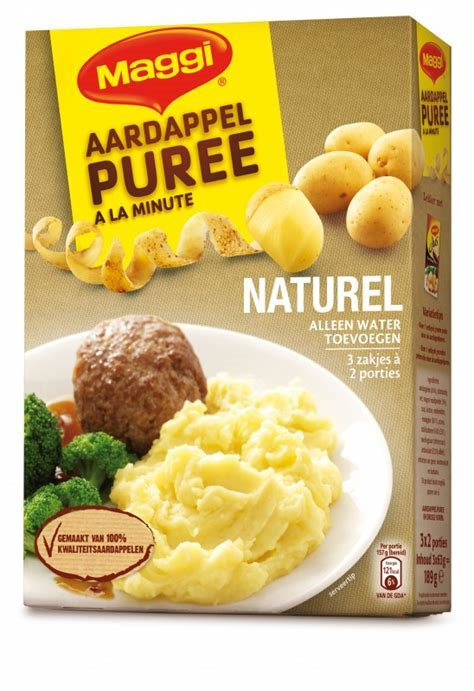 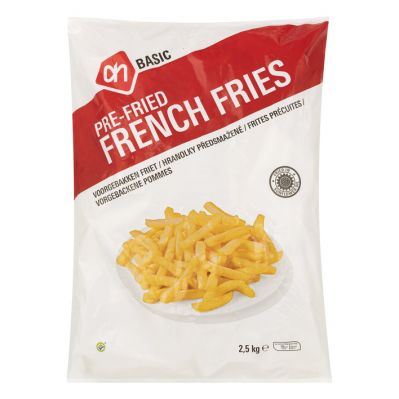 Gekookt
gedroogd
Voorgekookt
diepgevroren